Neutron Generation and Detection
Lee Robertson
Instrument & Source Division
Oak Ridge National Laboratory

17th National School on Neutron and X-ray Scattering

June 21, 2015
Neutron Sources
Low Flux Sources
Fission Radioisotopes in a Low-Z Matrix: AmBe    107 n/s
Photoneutron Emission: Target is bombarded by photons above its nuclear binding energy (10-40 MeV)    107 n/s
Fission Radioisotopes: Cf-252     108 n/s
Neutron Generators: D/T beam on D/T metal hydride target induces fusion     1010 n/s
High Flux Sources
There are two main types of high flux neutron sources: continuous (1015 n/s) and pulsed (1016 n/s).
Neutron Sources
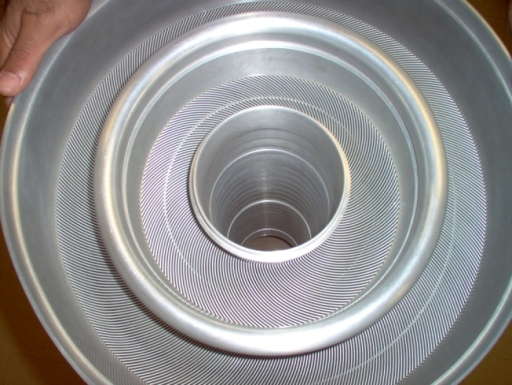 Continuous Source (Nuclear Reactors)
Neutrons produces by fission (usually 235U)
Fission spectrum must be moderated
Neutrons produced at a more or less constant rate
Very high neutron fluxes (1015 n/cm2/s)
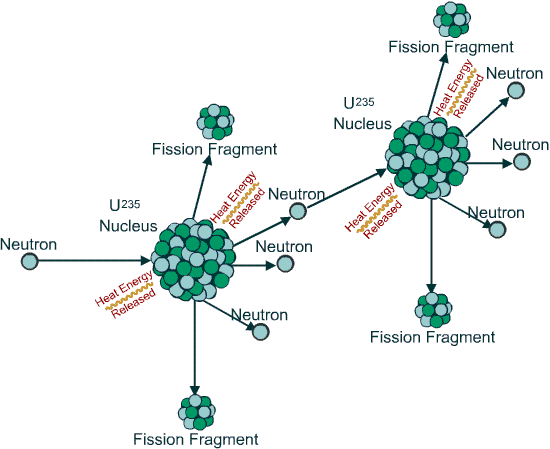 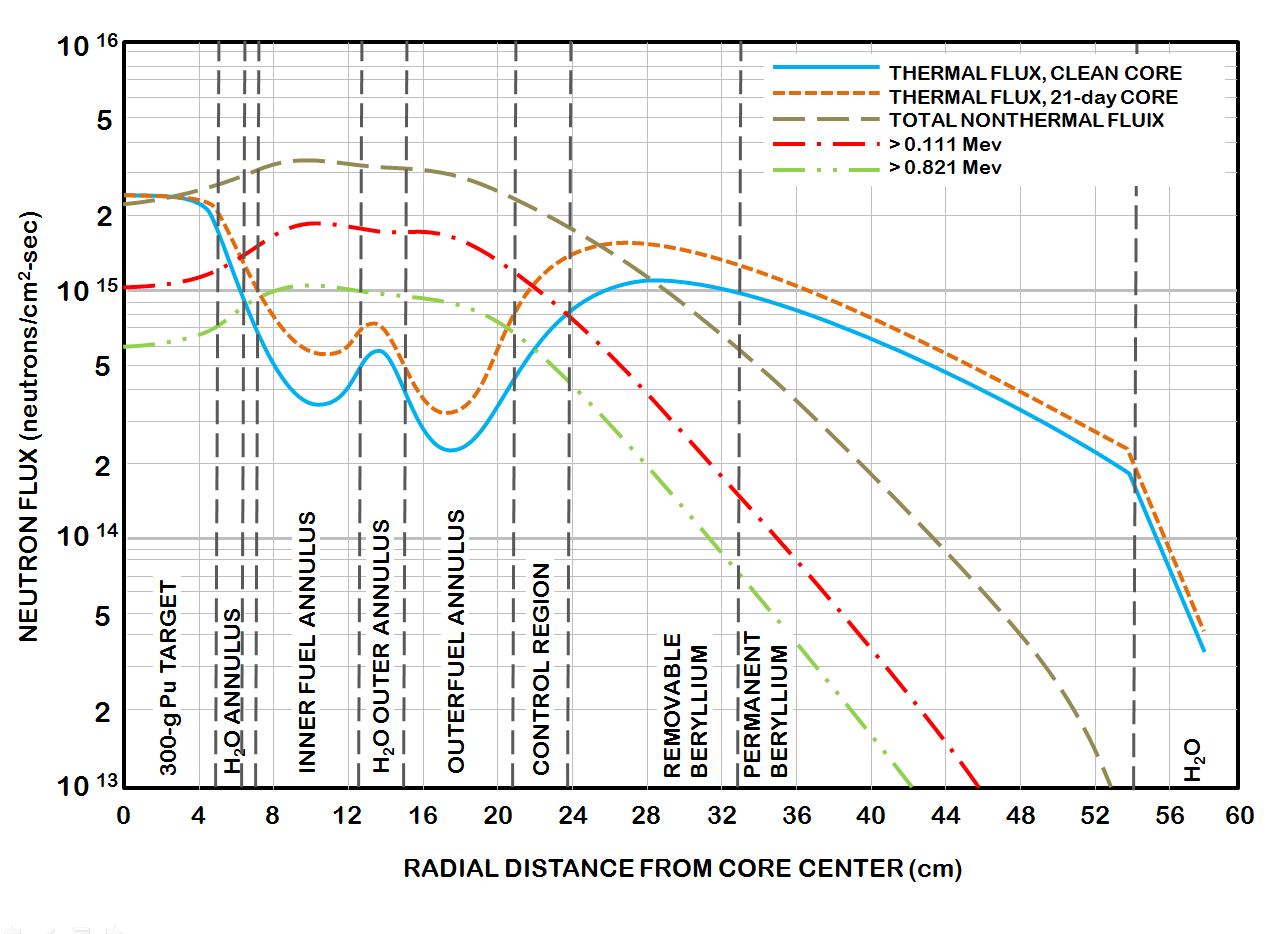 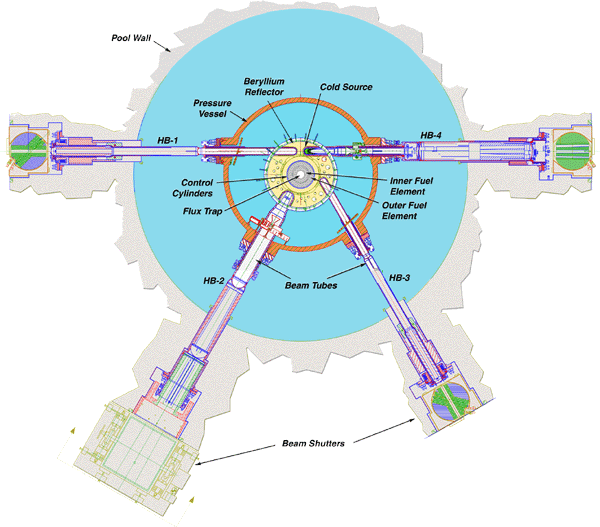 NEUTRON PRODUCTION
High Flux Isotope Reactor (HFIR)
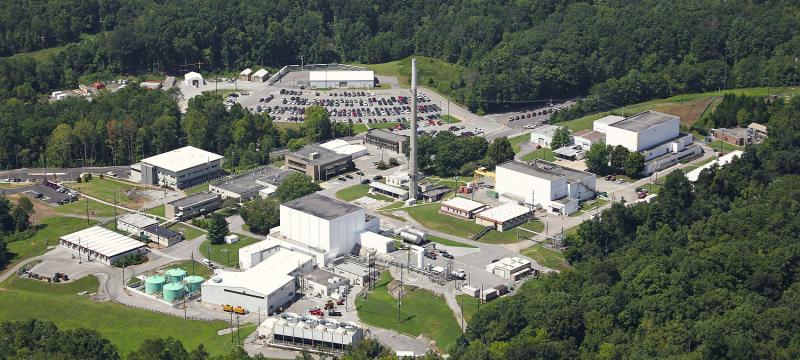 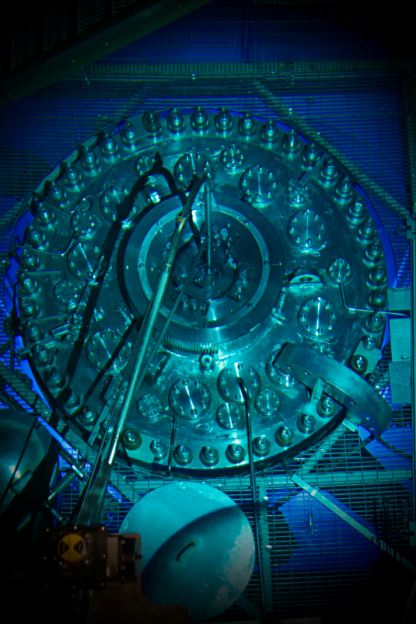 Neutron Sources
Pulsed (Spallation Sources)
Neutrons produced by nuclear spallation
Neutron beams inherently pulsed
Neutron energies must be moderated
Very high peak fluxes (1016 n/cm2/s)
How It Works
Negatively charged hydrogen ions are produced by an ion source -> H--
The ions are injected into a linear accelerator
The ions are passed through a stripper foil -> proton
The protons pass into a ring where they accumulate in bunches
Each bunch of protons is released from the ring as a pulse
The high-energy proton pulses strike the target -> neutrons
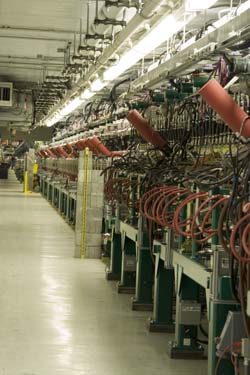 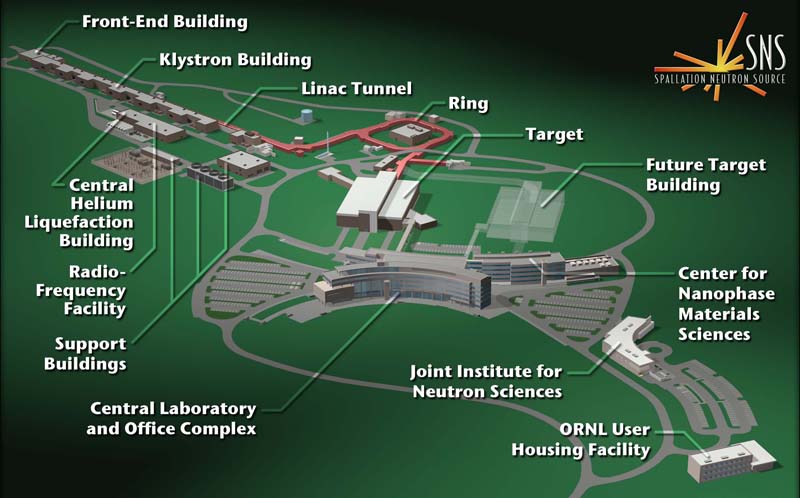 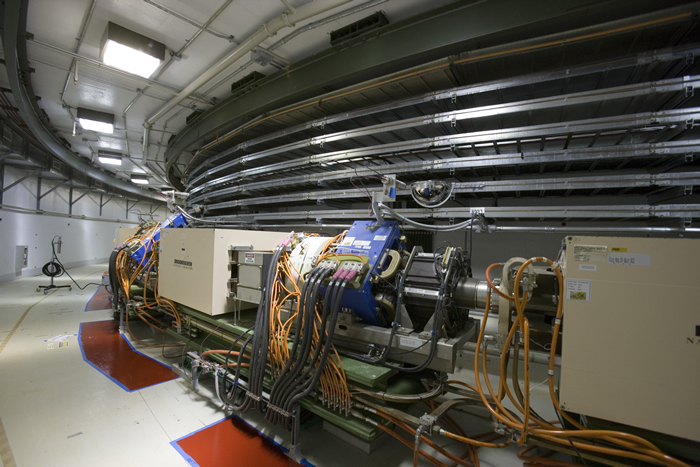 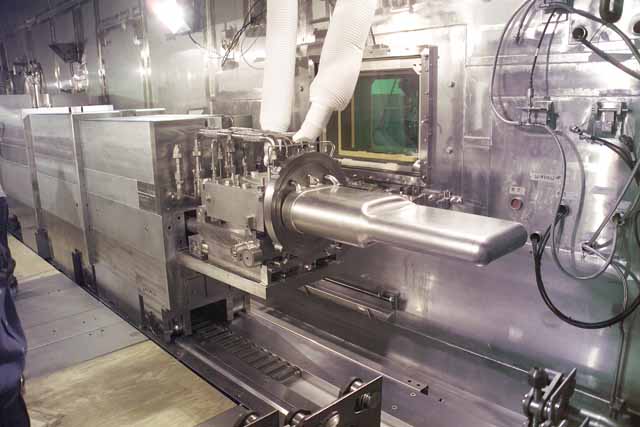 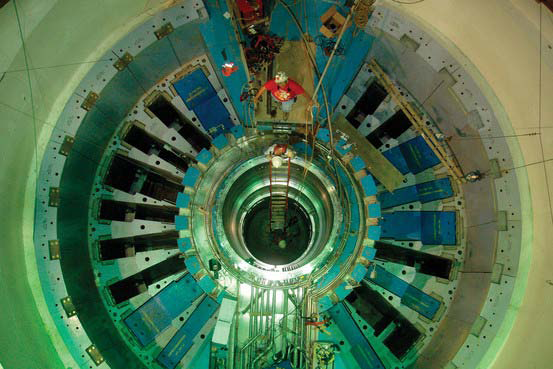 You are Here
What Exactly is Neutron Spallation?
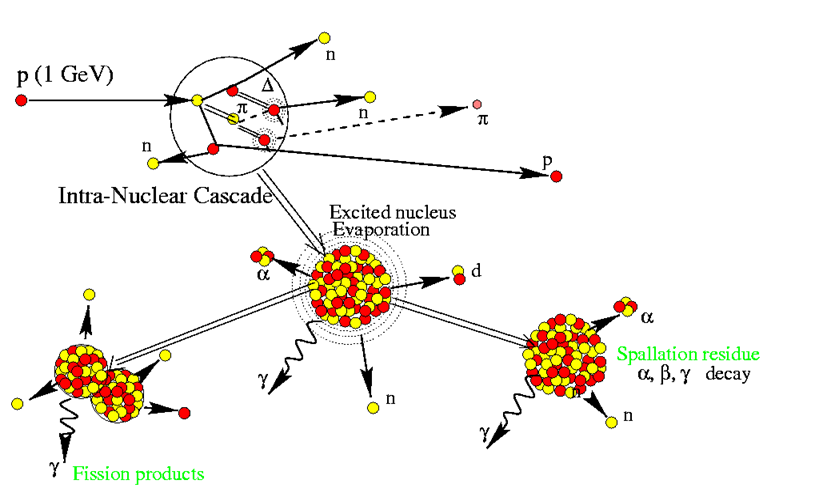 P (1 GeV)
Intra-Nuclear Cascade
Excited Nucleus
Evaporation
Spallation Residue
a, b, g decay
Fission Products
Spallation Neutron Source (SNS)
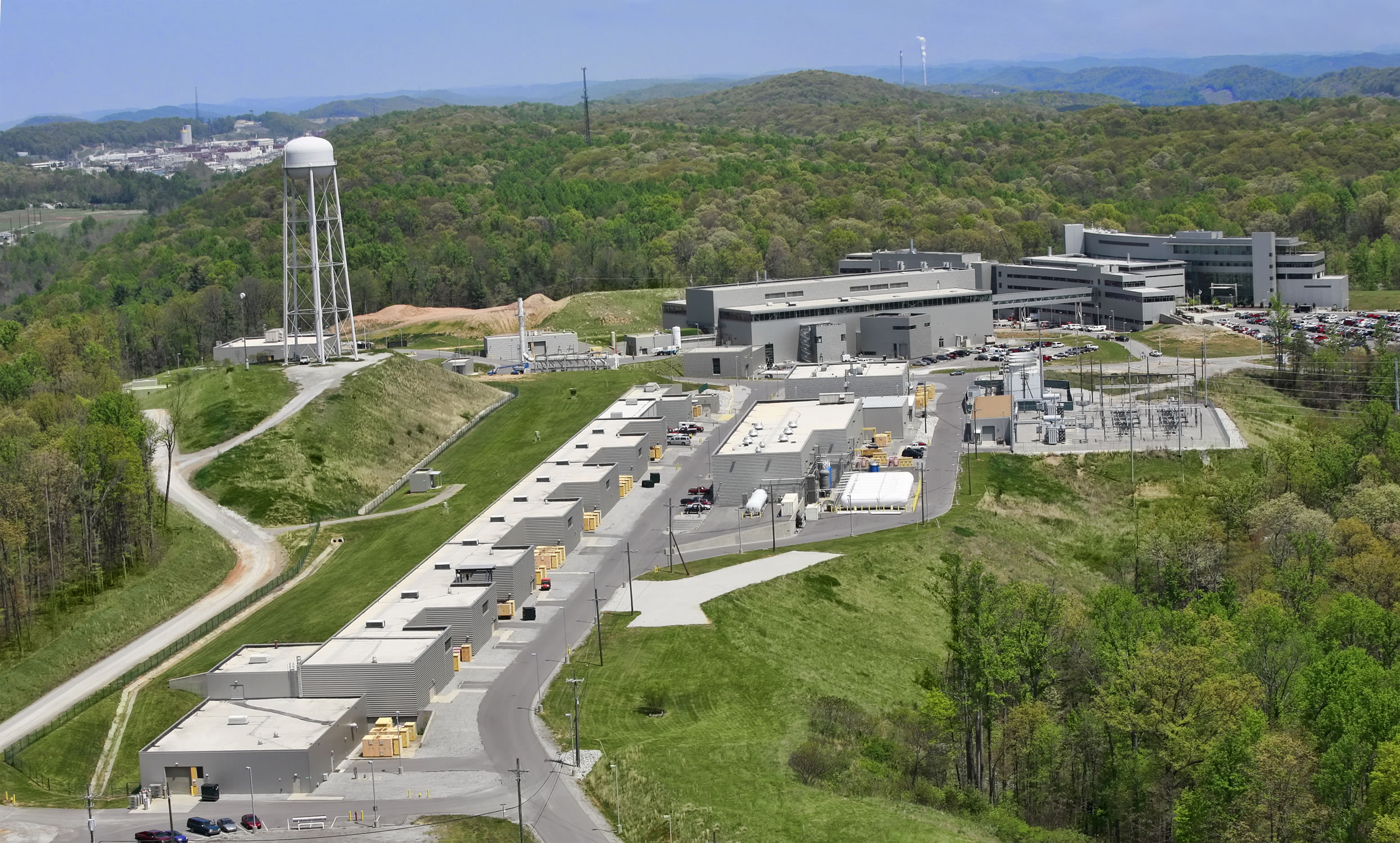 Pulsed vs Continuous    Apples vs Oranges
Spallation Neutron Source (pulsed)
The peak neutron production of the SNS is about 10x that of the HFIR

The HFIR neutron production is about 15x the time averaged production of the SNS
Neutrons Produced (n/s)
High Flux Isotope Reactor (continuous)
Time (ms)
Neutron Sources: Energy Spectrum
http://www.inbk.rwth-aachen.de/publikationen/Shetty_Nabbi_High_Energy_Proton_Beam_2011.pdf
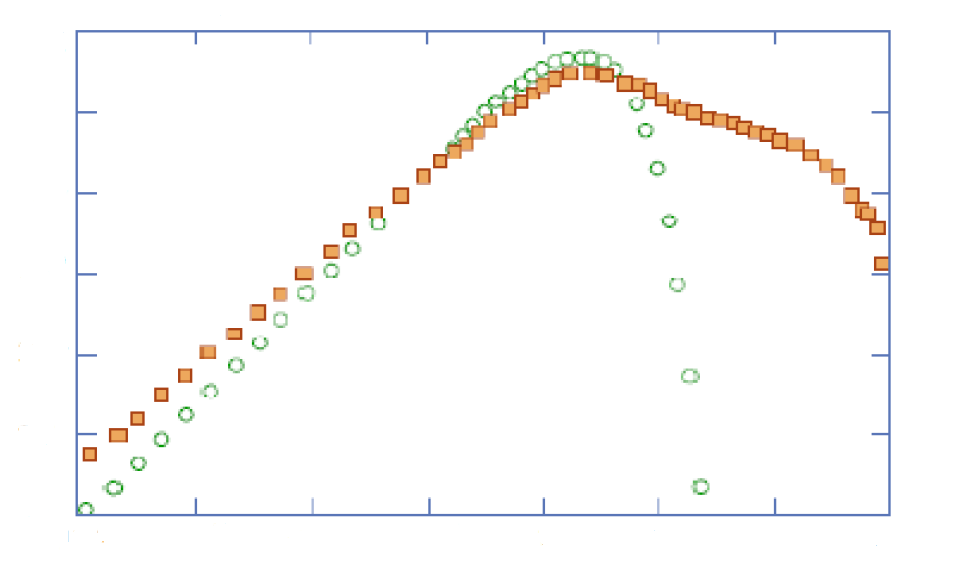 1
10-1
10-2
10-3
10-4
10-5
10-6
For E = 2 MeV, T = 2.3 x 1010 K !!
235U fission
Neutron Leakage
(spectra normalized)
800MeV protons 
for W spallation
10-4
10-3
10-2
10-1
1
101
102
103
Neutron Energy (MeV)
Detector
But for l=1.8Å :
(typical interatomic distance)

E=25meV (that’s meV NOT MeV!)
Scattered Wavevector
kf
Incident Wavevector
Source
ki
Sample
So for E=25meV, T=290K =17°C
That’s ambient temperature!
Moderators: GeV→MeV→keV→eV→meV
SNS Moderators
HFIR Be Moderator and Cold Source
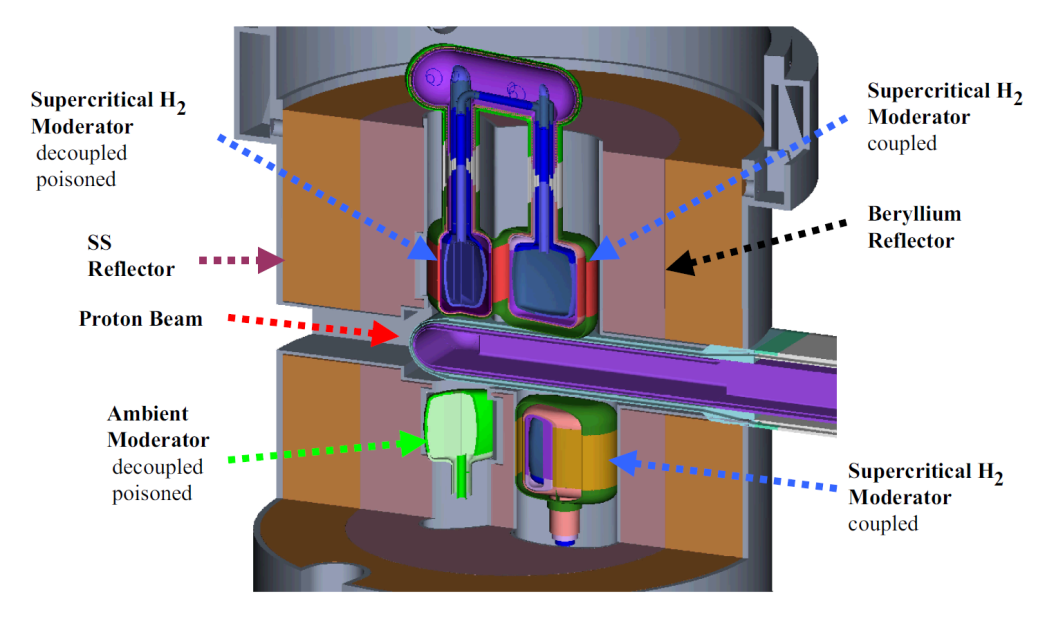 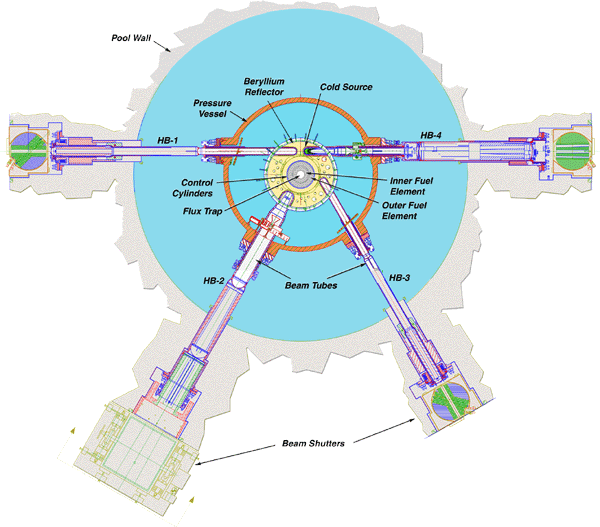 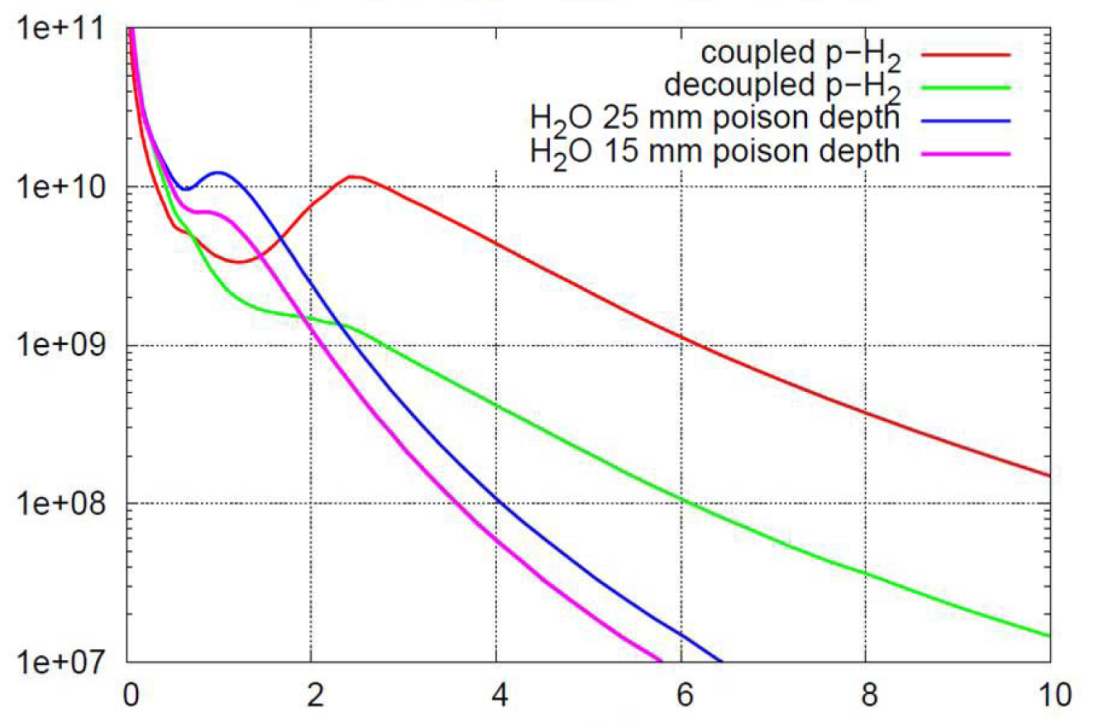 Source Brightness
(n/cm2/sterad/Å/MW/pulse)
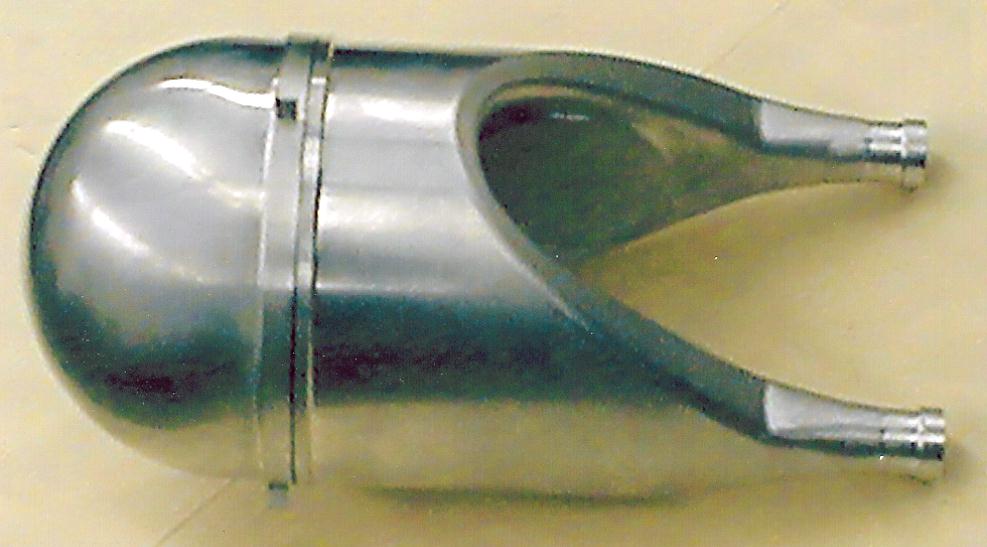 Neutron Wavelength (Å)
Neutron Detectors
We can’t detect them directly
They are neutral particles so they don’t have any charge.
They don’t have enough energy (10’s of meV).
Fortunately, there are nuclear reactions that can convert these low energy neutrons into high energy charged particles.  Then we can use standard techniques for detecting those particles.
Gas proportional counters
Ion chambers
Scintillation detectors
Semiconductor detectors
ARCS Detector Array
930 3HE LPSD’s
Neutron Detectors: 3He
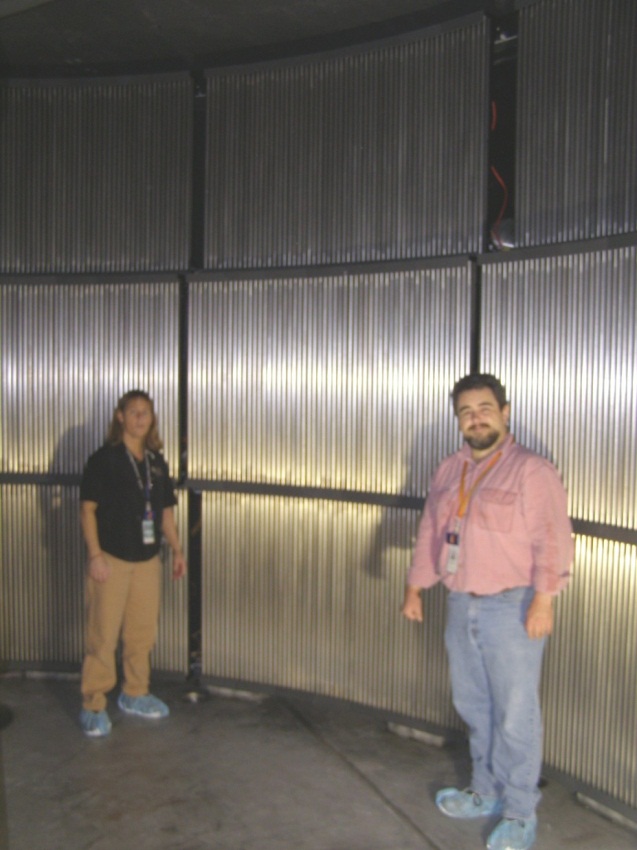 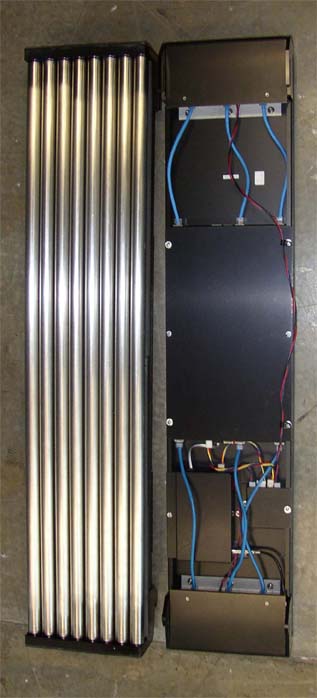 Today, approximately 75% of the detectors for neutron scattering experiments use 3He
n + 3He → 3H + 1H + 0.764 MeV
These detectors are efficient, stable, low noise, have excellent gamma discrimination, and good timing
Unfortunately, the supply of 3He is rapidly diminishing
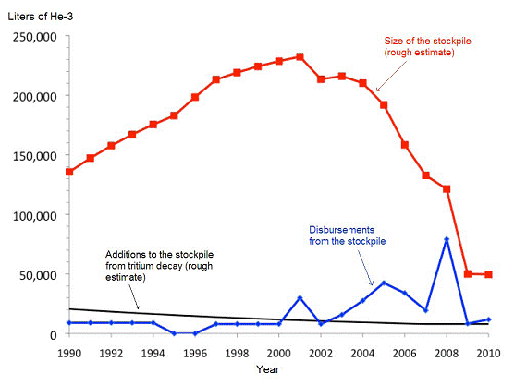 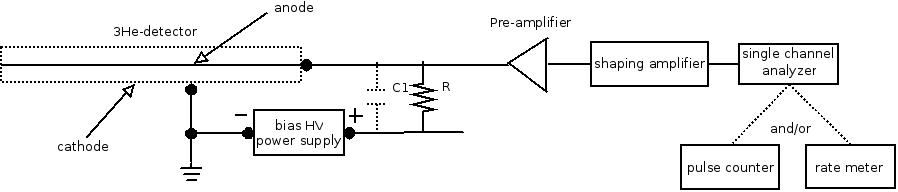 Detector 8-Pack
Neutron Detectors: Scintillators
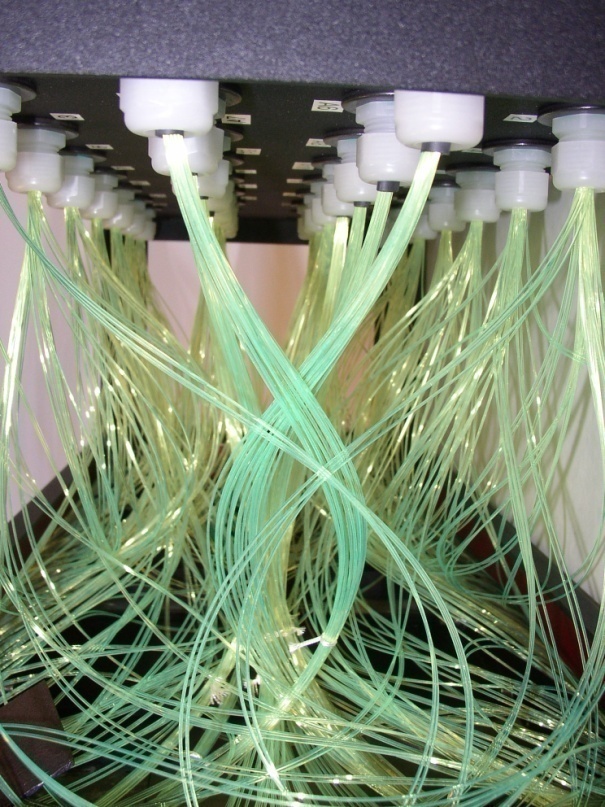 Wavelength-shifting fiber detector developed for powder diffraction applications
Uses a 6LiF/ZnS(Ag) scintillator
n + 6Li → 3H + 4He + 4.78MeV
Collisions with these charged particles cause the ZnS(Ag) to scintillate at a wavelength of approximately 450nm.
Blue scintillation light is shifted to green and captured in the fibers
308 × 152 pixels – 5mm x 54mm resolution
~70% detection efficiency @ 1.8Å
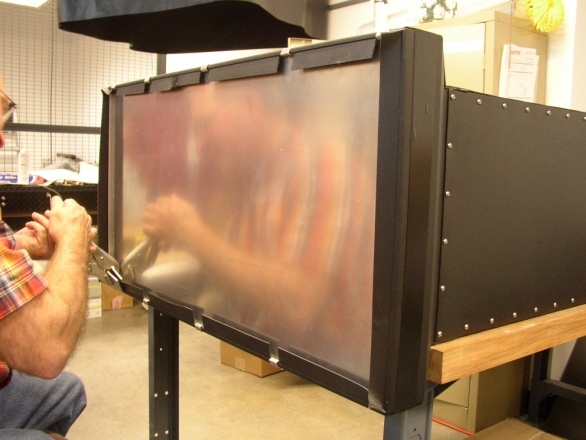 Wave Shifting Fiber Detectors on VULCAN
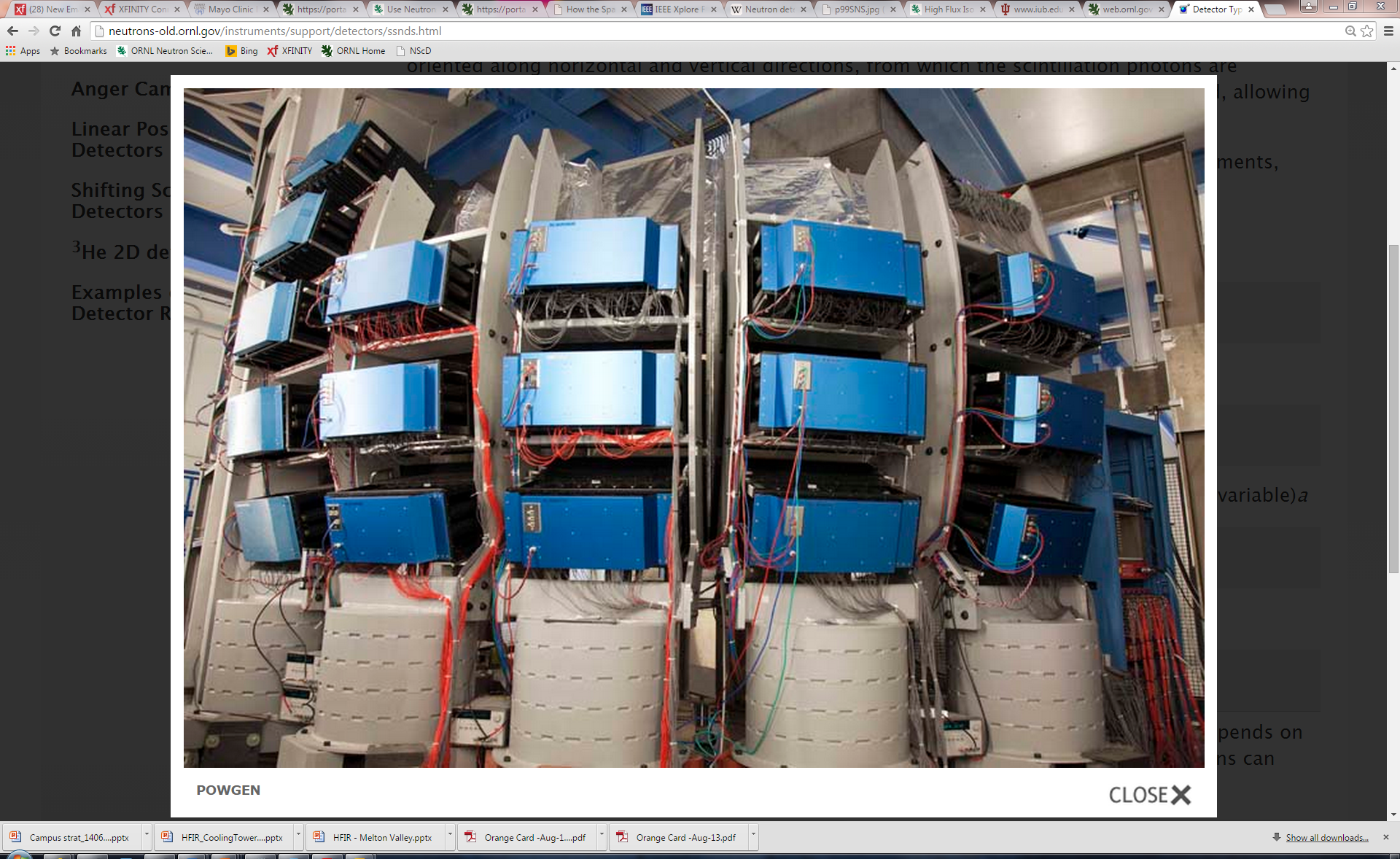 Detectors: Anger Cameras
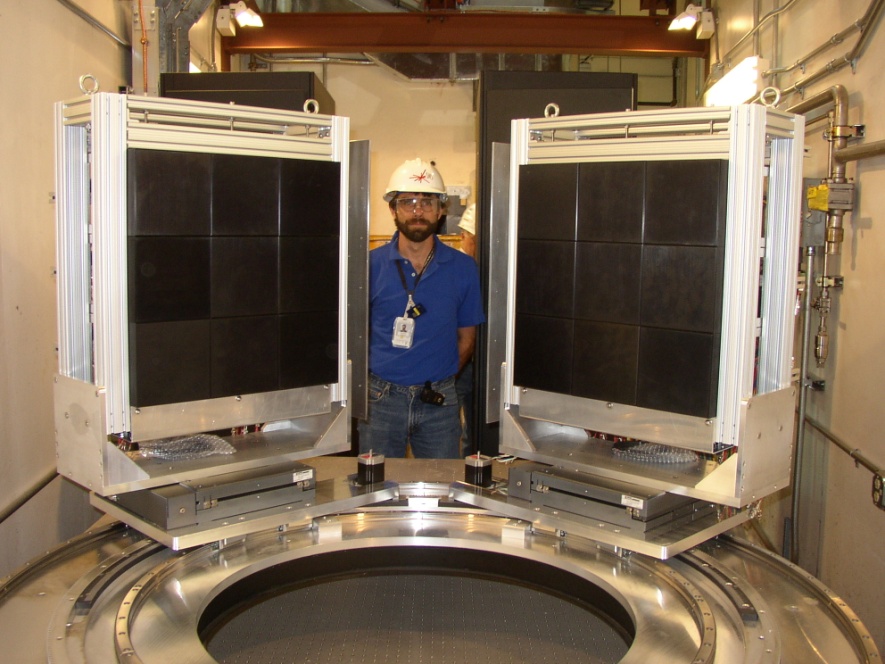 The Anger camera optics package maps the scintillator (2mm GS20 Li glass) area to the 6mm x 6mm PMT anodes
Fit measured light cone with a 2-gaussian function to determine neutron position (current resolution is 0.8mm)
Developed for single crystal instruments
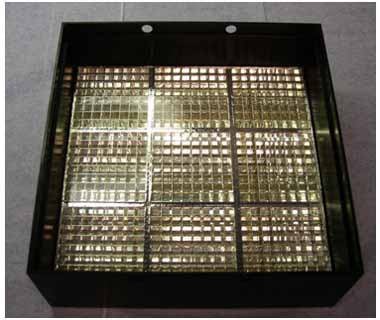 coupling plate
scintillator
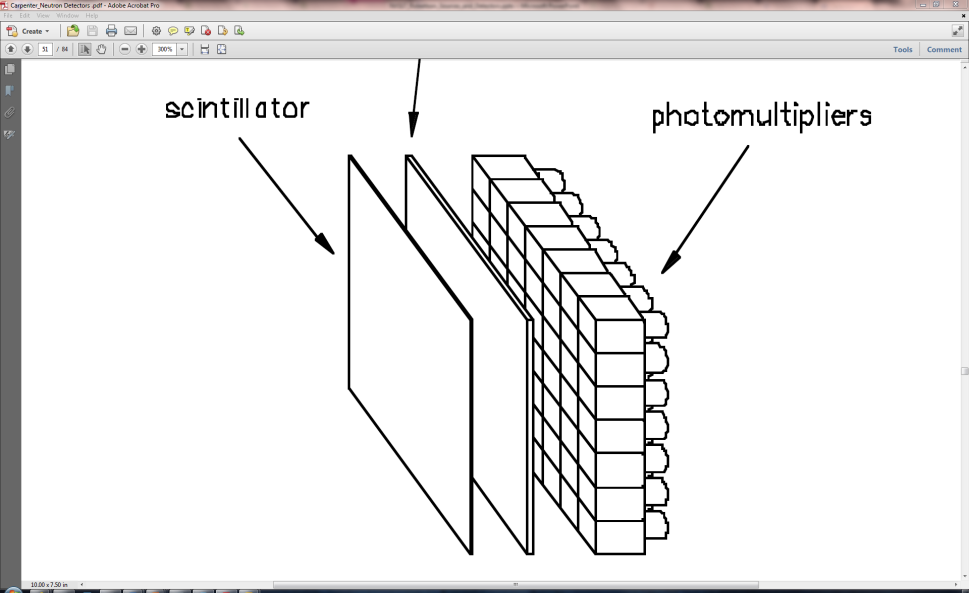 photomultipliers
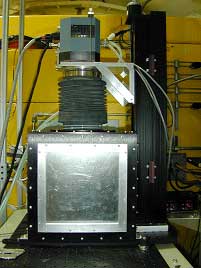 Neutron Camera
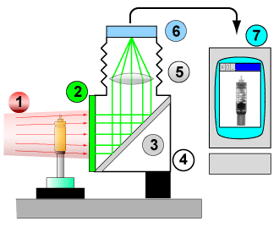 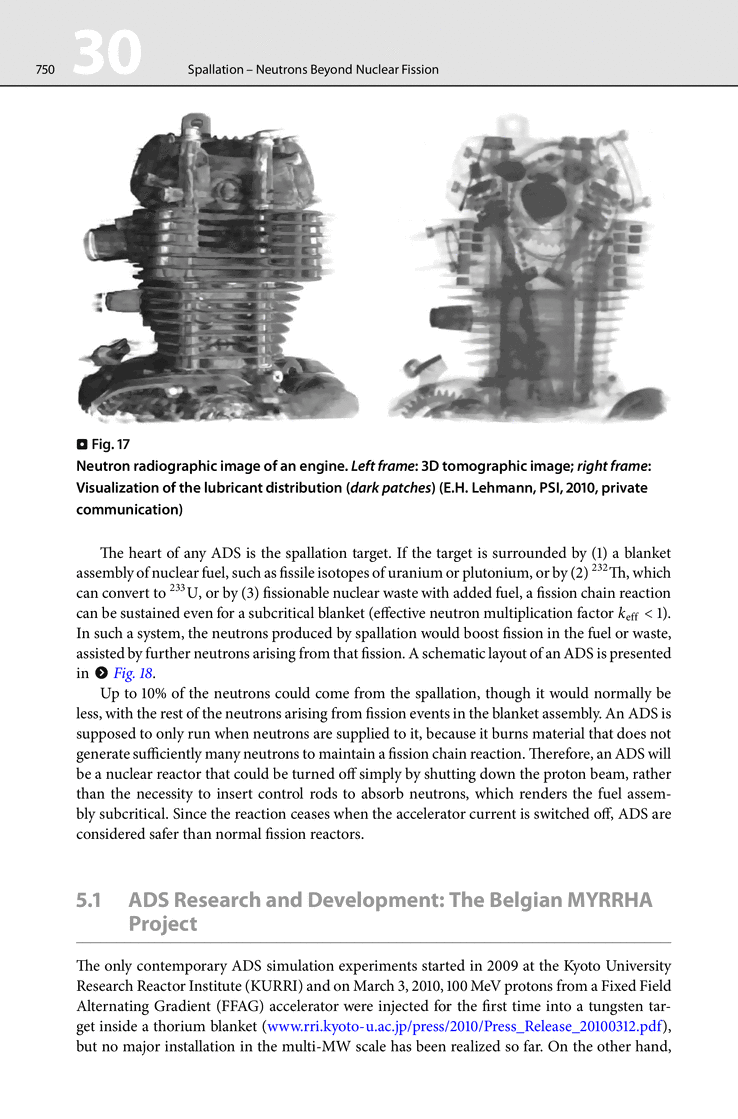 Point source of neutrons
Neutron to light converter
First surface mirror (45 degree)
Light tight box
Standard camera lens
Peltier cooled CCD chip
Computer
Neutron Image Plates
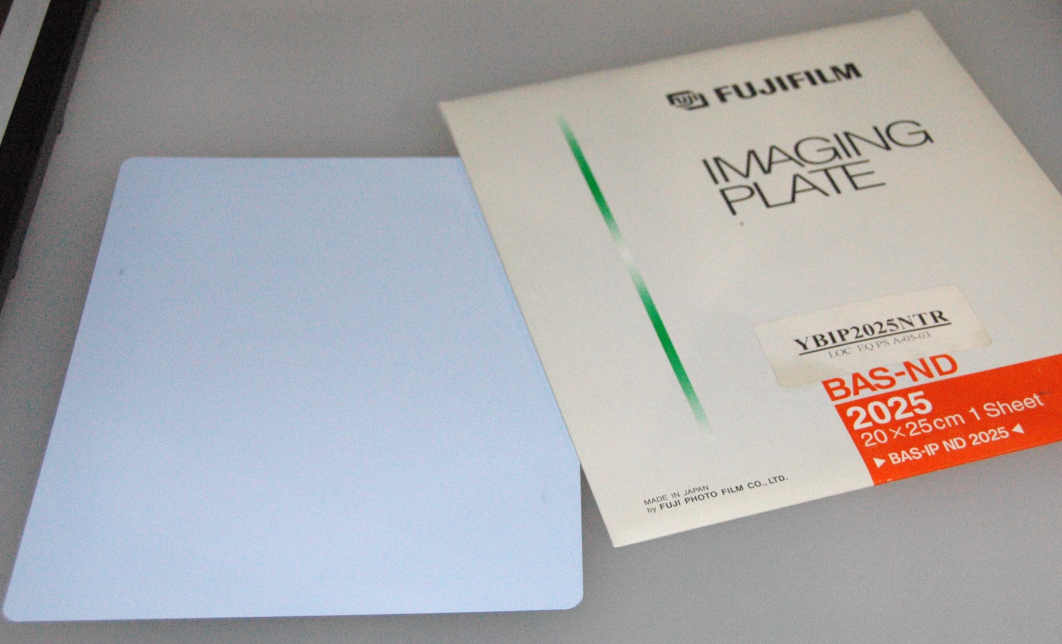 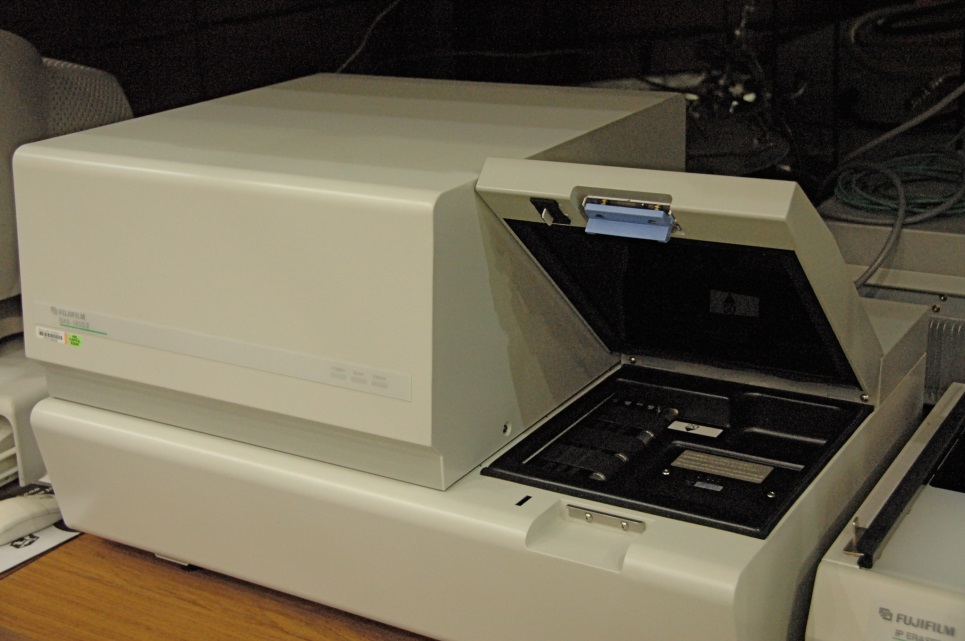 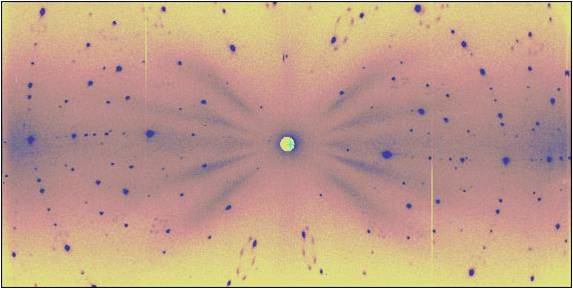 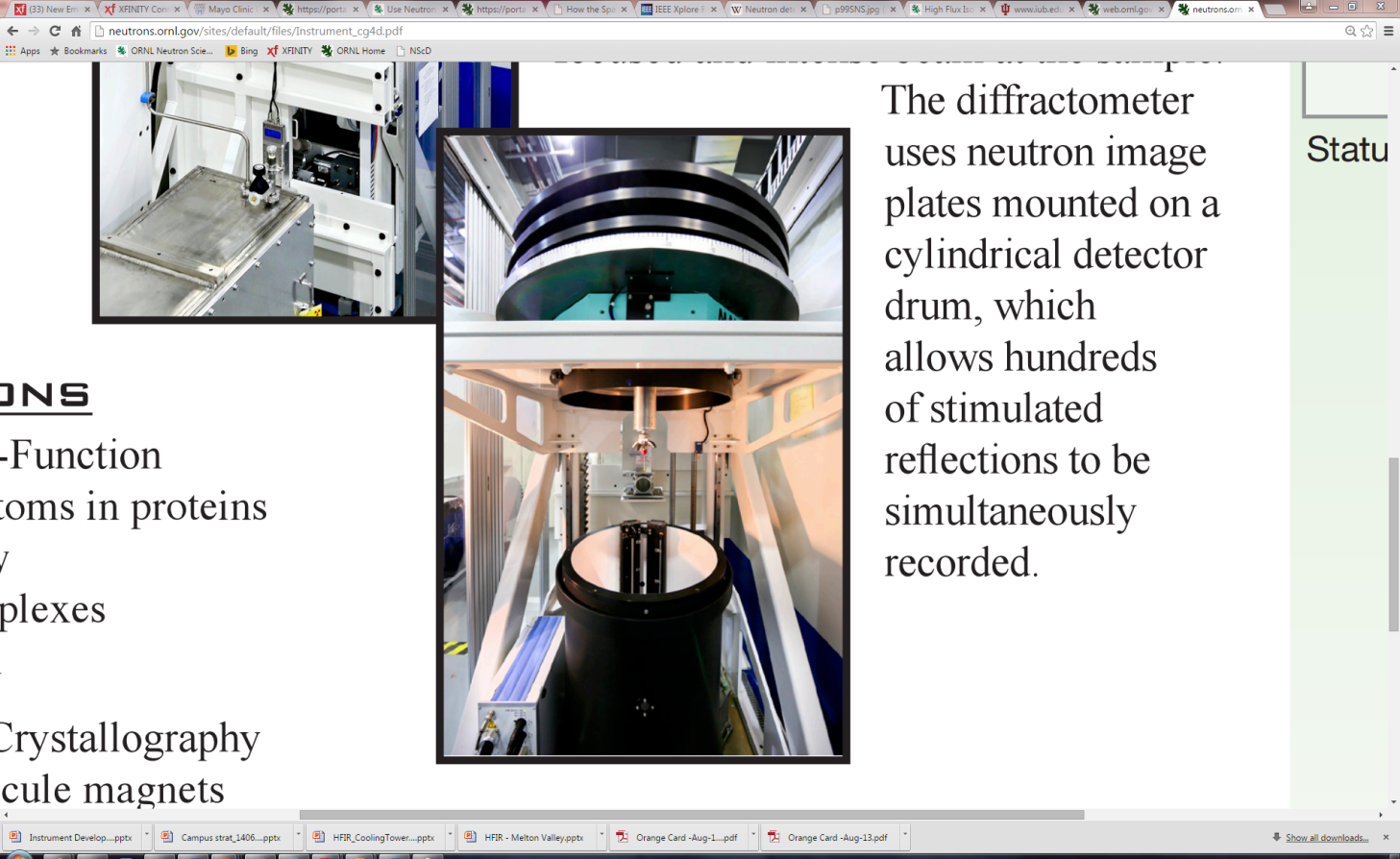